Roberto NoguedaIntroductions to Ethical Hacking
Burp Suite Exercise
Professor: Wade Mackey
I was able to intercept www.Comcast.net and identify my zip code and some cookies that could allow me to sign in with no credentials.Note: this is an account I created for this exercise.
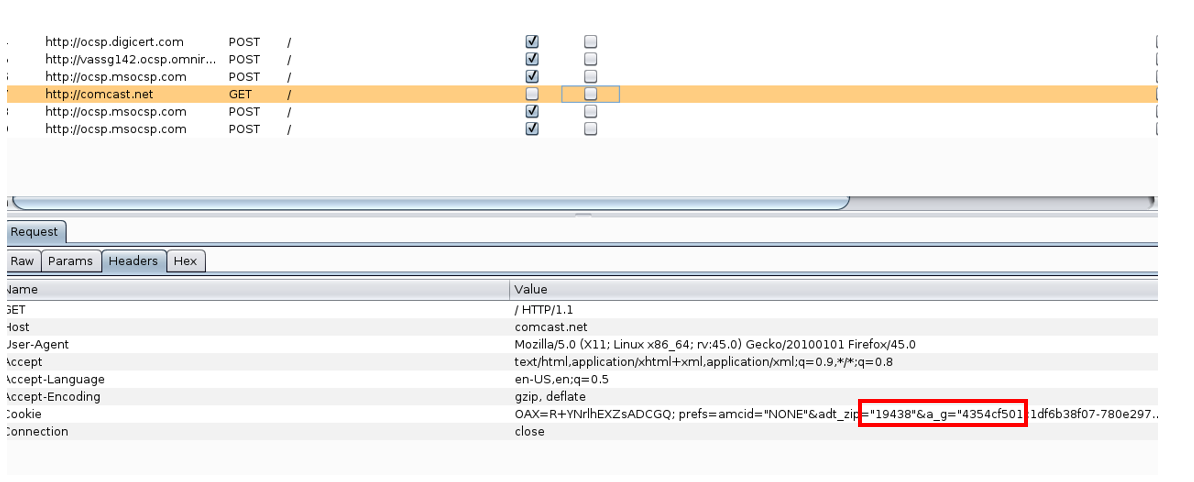 Once in Burp, I send the proxy interception to intruder, and this is the render results:
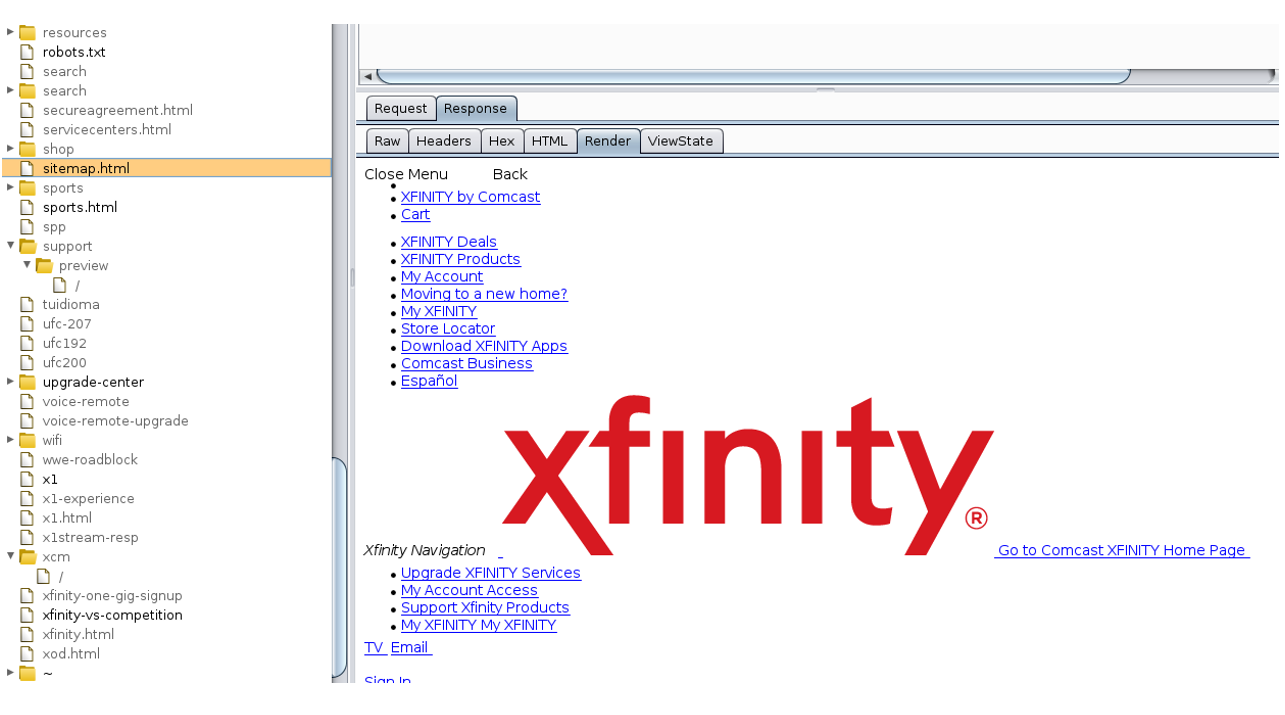 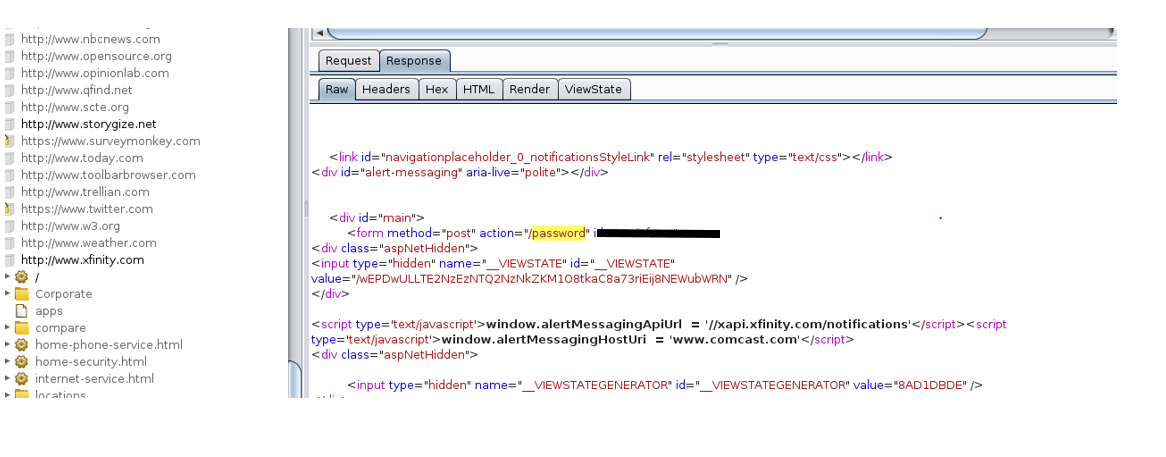 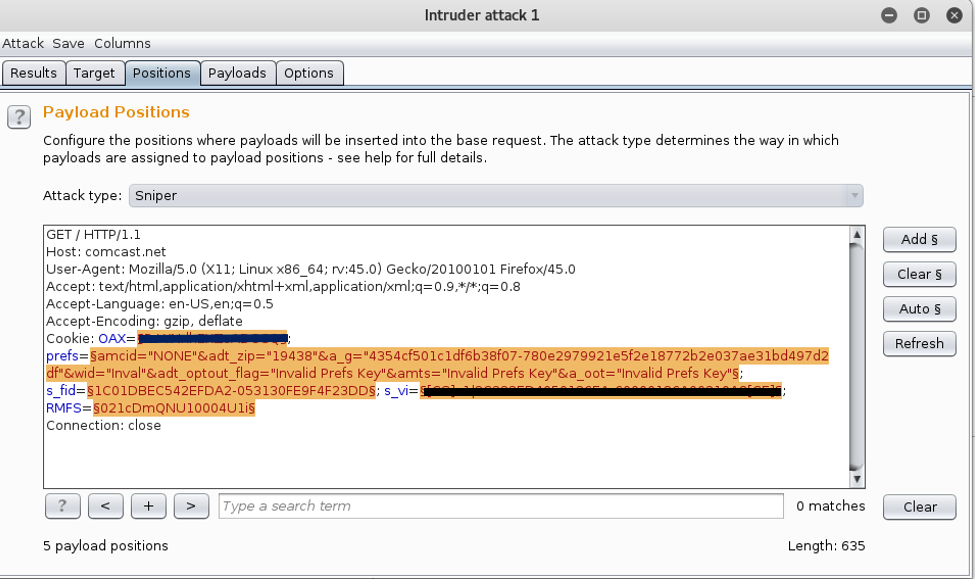 We could prepare an attack to the site by selection a payload and some other settings and penetrate as an admin user by coping and pasting some of the cookies listed here into a web browser:
Once credential were used, we were in user’s page.
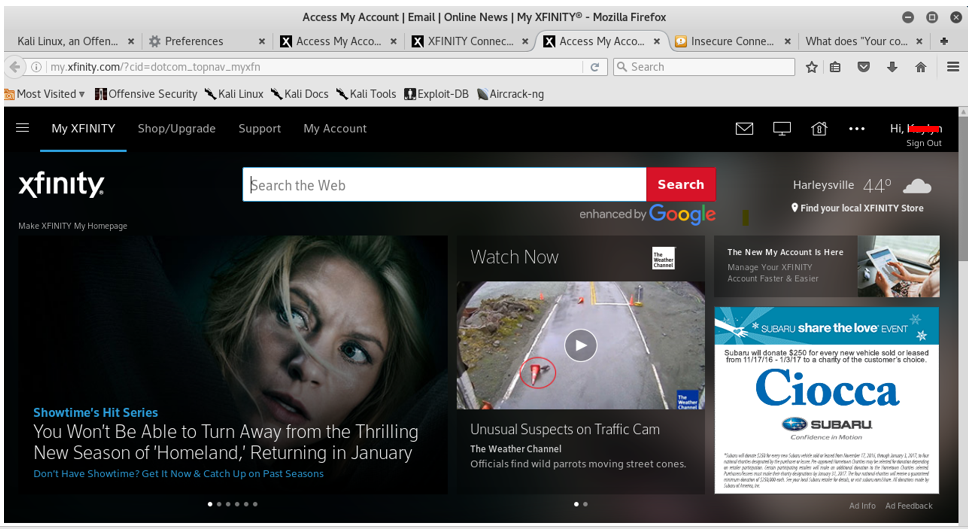